November is 
National Gratitude Month
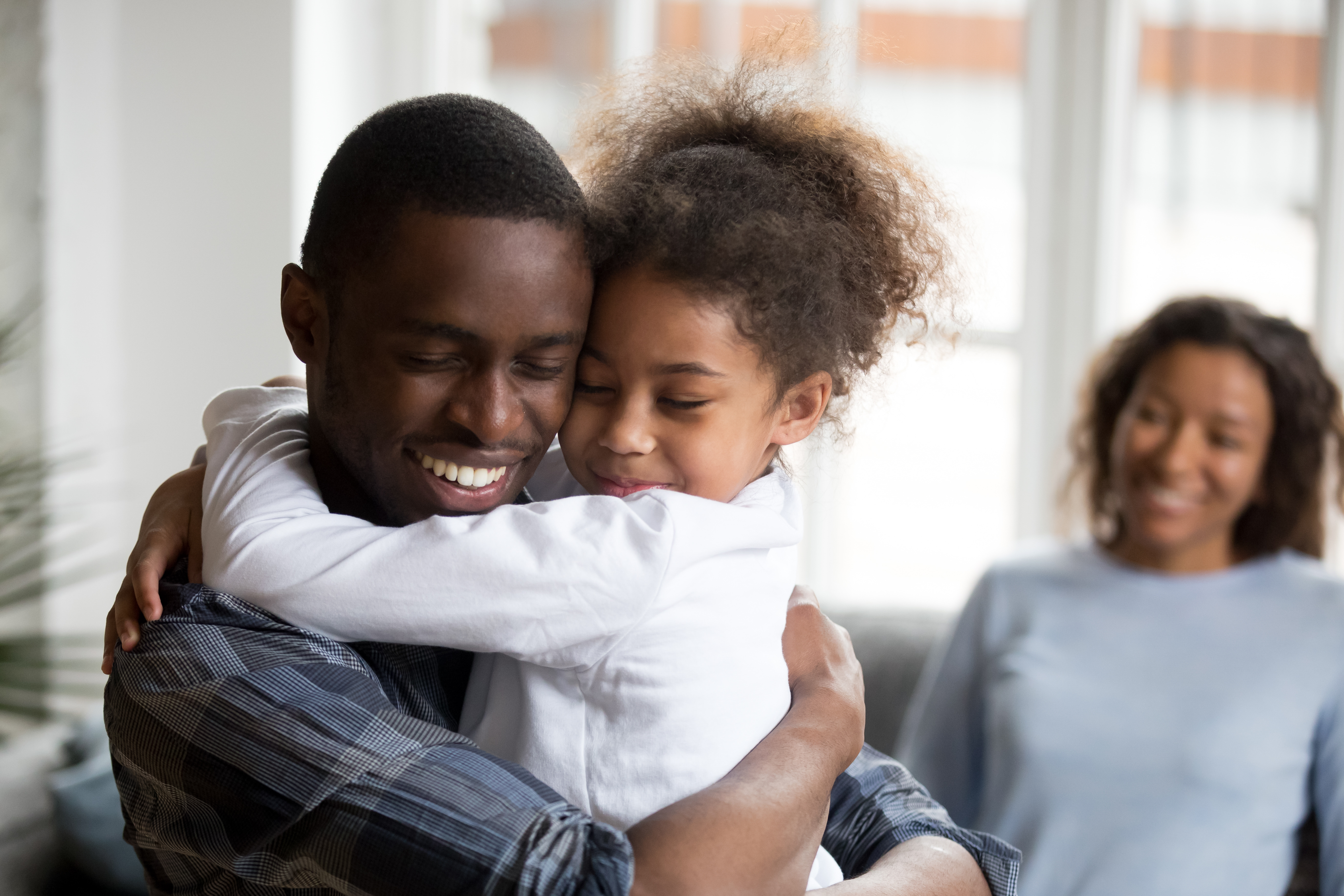 Practicing gratitude has powerful physical, psychological and emotional effects:

better sleep
fewer feelings of isolation
a stronger immune system
improved overall sense of well-being
and more!